May 2019
P802.1CQ MAC Address Assignment Requirements
Date: 2019-05-12
Authors:
Slide 1
Max Riegel, Nokia
May 2019
Abstract
This presentation provides a brief summary of the conclusions  for P802.1CQ out of the discussions on impact of randomized MAC addresses at the 802.1 OmniRAN TG Jan 2019 interim meeting.


P802.1CQ: Standard for Local and Metropolitan Area Networks: Multicast and Local Address Assignment 
This standard specifies protocols, procedures, and management objects for locally-unique assignment of 48-bit and 64-bit addresses in IEEE 802 networks. Peer-to-peer address claiming and address server capabilities are specified.
Slide 2
Max Riegel, Nokia
May 2019
Random address discussions in OmniRAN TG
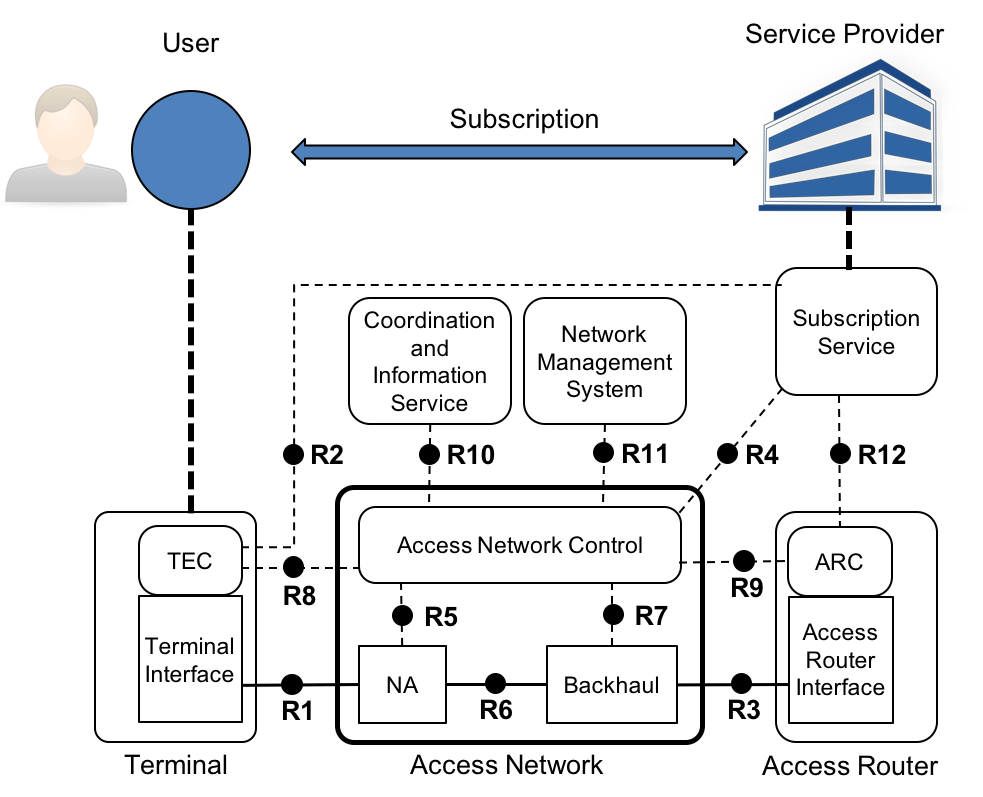 Triggered by WBA liaison to IEEE 802.11 and Wi-Fi Alliance
https://mentor.ieee.org/802.11/dcn/18/11-18-1579-01-0000-2018-09-liaison-from-wba-re-mac-randomization-impacts.docx
Issue arises through binding of a human user with the terminal interface identifier (MAC address)
No major issue when user isn’t related to a human, e.g. if user is a control unit of a robot in a factory.
Slide 3
Max Riegel, Nokia
May 2019
IEEE 802.1 Assumptions
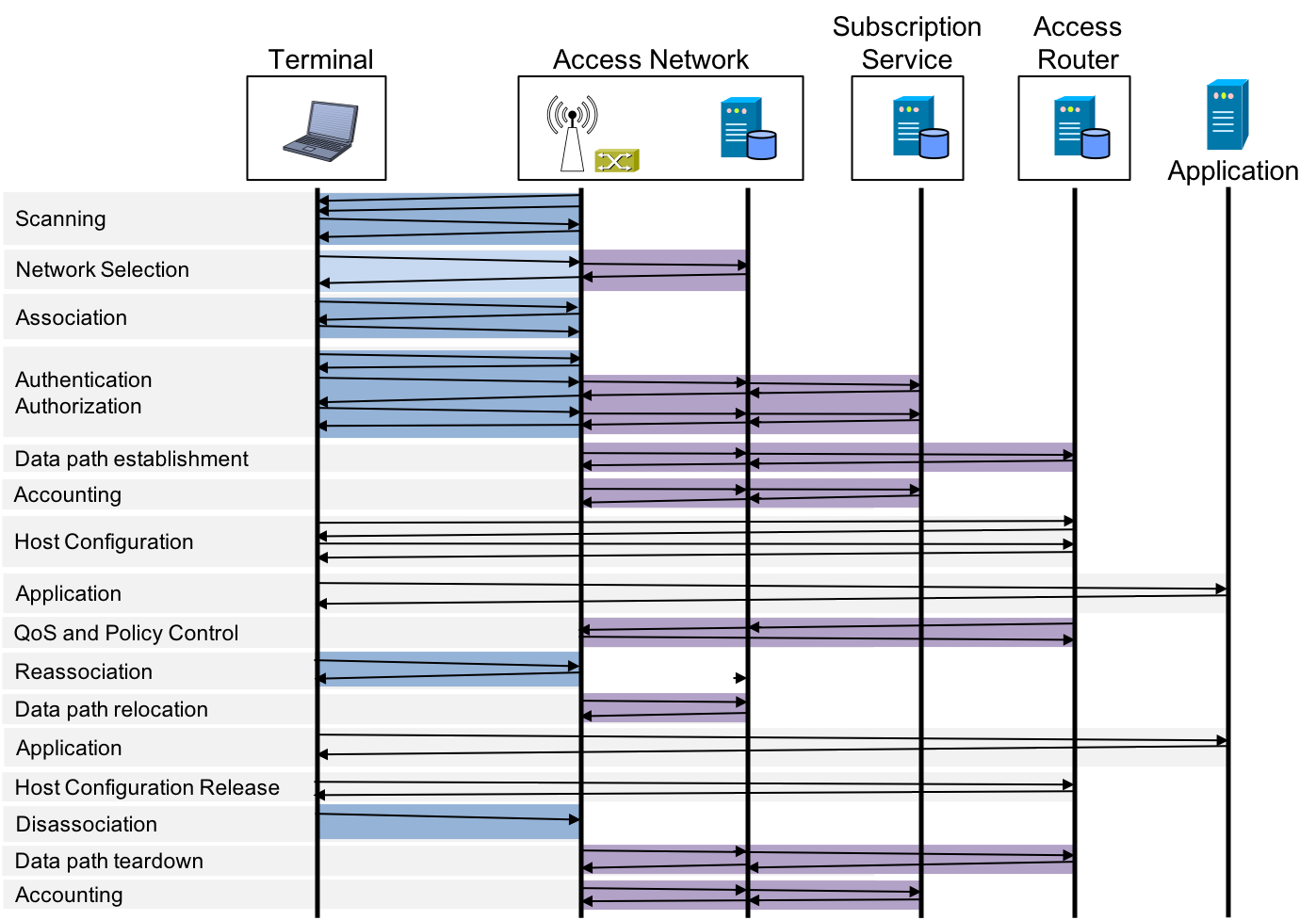 Bridging protocols (main scope of IEEE 802.1) assume that MAC addresses of end-stations do not change while being connected to a bridge.
From Association to Disassociation
P802.1CQ is currently the only 802.1 project dealing with end-station behavior
Formerly, protocols for end-stations were out of scope for 802.1
Slide 4
Max Riegel, Nokia
May 2019
P802.1Q position on MAC randomization
Discussion slides:
https://mentor.ieee.org/omniran/dcn/19/omniran-19-0002-00-CQ00-random-mac-impact.pptx
Agreement reached that WBA use cases are legitimate reasons to provide the possibility to assign static device identifier to stations for initiating the dynamic MAC address assignment
Static device identifier allows LAAP to assign fixed MAC addresses to devices.
Conclusions:
Protocol proposal will allow for secure signaling of a static device identifier to the access network
Functional requirements section will describe the need to provide the possibility of fixed device identifiers
Slide 5
Max Riegel, Nokia